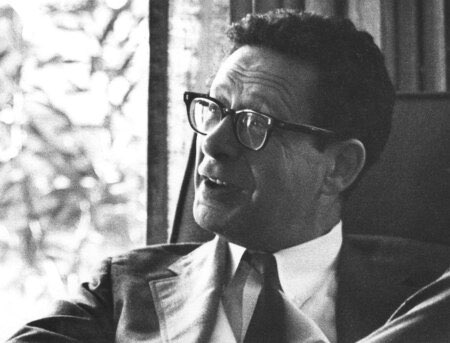 Harold Garfinkel
Otec etnometodologie
Anna Šmrhová                                                                                                                                                              2024
Kdo to byl?
29.10.1917 - 21.4.2011
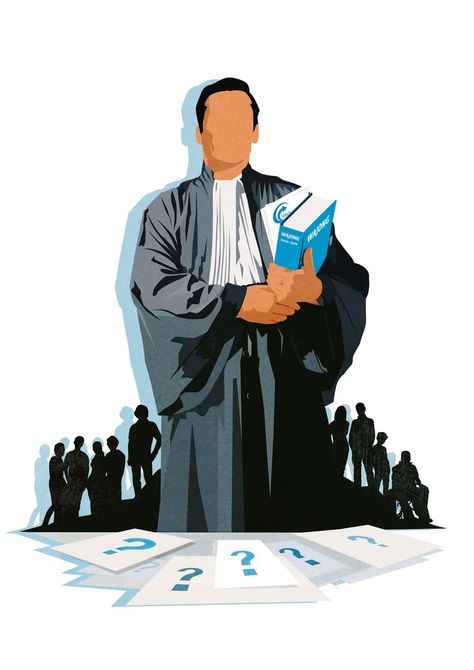 Vysokoškolský profesor, sociolog, zakladatel entometodologie
Syn obchodníka s nábytkem
Voják americké armády WW II
Student Parsonse (Harvard)
Manžel a otec (Leah, Mark)
Akademická cesta
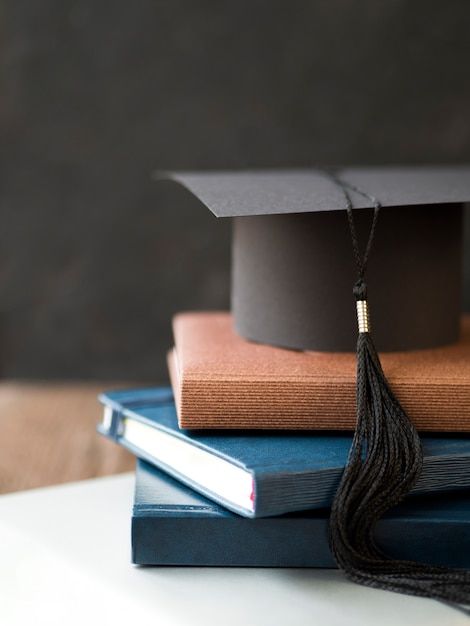 1935 - 1939 studium účetnictví University of Newark
1939 studium sociologie Univeristy of North Carolina
1946 studium u Talcotta Parsonse na Harvardské univerzitě
Učil na Princeton University, byl profesorem na University of Carolina
Držitel ceny Americké Sociologické Asociace, titulu PhDr,
    čestného doktorátu University of Nottingham
Ethnometodologie
Vychází z fenomenologie Alfreda Schutze
Interpretace sociálních norem v každodenním životě a vytváření smyslu života kolem sebe
Indexikální jednotlivecost: Lidé jsou aktivními tvůrci sociální reality, sociální jevy spojené s konkrétními místy či okamžiky
Etnometodologickké praktiky: Studium konkrétních metod a technik, které lidé sami aktivně vytvářejí a udržují sociální normy a pravidla
Členové-účastníci: Zdůrazňuje, že lidé sami aktivně vytváří a udržují sociální normy a pravidla
Teorie rolí
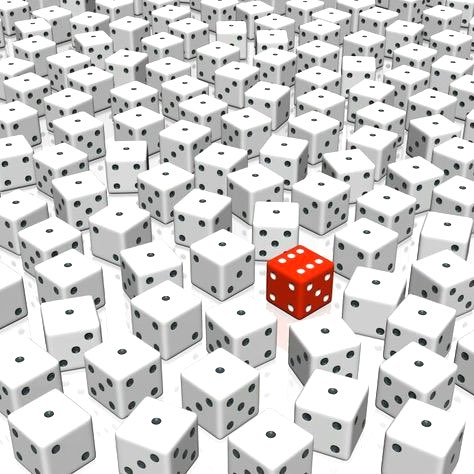 Sociologie + sociální psychologie
V průběhu dne vystřídáme mnoho rolí 
Chováme se podle očekávání
Chování je předem známo, proto lidé následně 
    reagují  podle (ne)splněného očekávání
Studies in Ethnometodology
1967
Jak vidí jedinec svůj každodenní svět?
Jak je možné, že ho vnímá právě takhle a ne jinak?
Více skupin, které žijí vlastním životem a jsou součástí jiných uskupení
Skupiny mají vlastní chování, kterému rozumí a chápou se navzájem
Děti narušují běžné porozumění a komunikaci - ptají se na zjevné otázky
Breaching experiment
Jednání má relativně stabilní charakter - lze ohrozit stabilitu sociálního řádu
Metoda rušivých experimentů (breaching experimenty) - porušování základních pravidel běžné sociální interakce
Pozorovatelné jednání a řečové projevy
Zachycení každodenních slovních projevů včetně doprovodných charakteristik - tempo, intonace, mimika
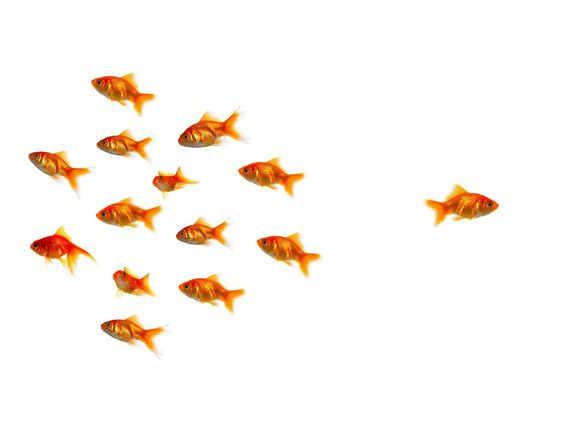 Děkuji za pozornost!
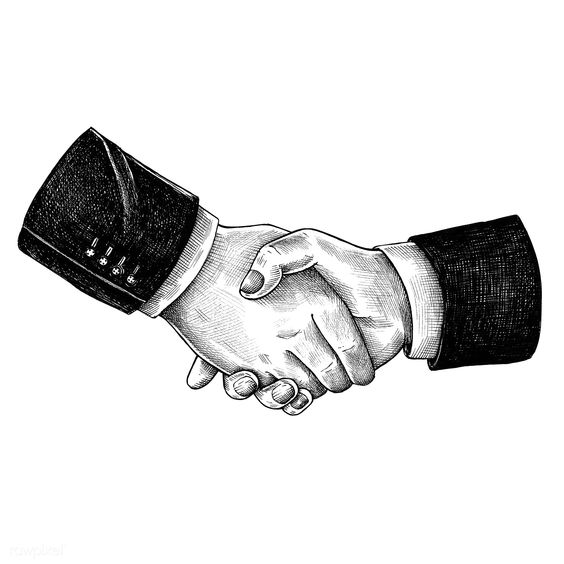 Zdroje
https://wikisofia.cz/wiki/Teorie_rolí
https://cs.wikipedia.org/wiki/Harold_Garfinkel
Chat GPT
Garfinkel, H. (1967). Studies in Ethnomethodology.
Lynch, M. (2007). Harold Garfinkel.
Rawls, A.W. (2012). Harold Garfinkel: The Creation and Development of Ethnomethodology.
Obrázky: Pinterest, Google